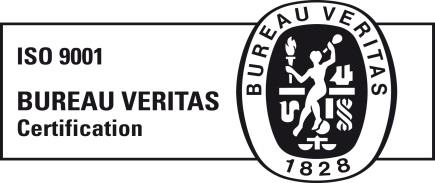 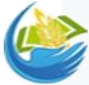 ПО  СЕЛСКО   СТОПАНСТВО    „СВЕТИ  ГЕОРГИ  ПОБЕДОНОСЕЦ”
ПРОФЕСИОНАЛНА  ГИМНАЗИЯ
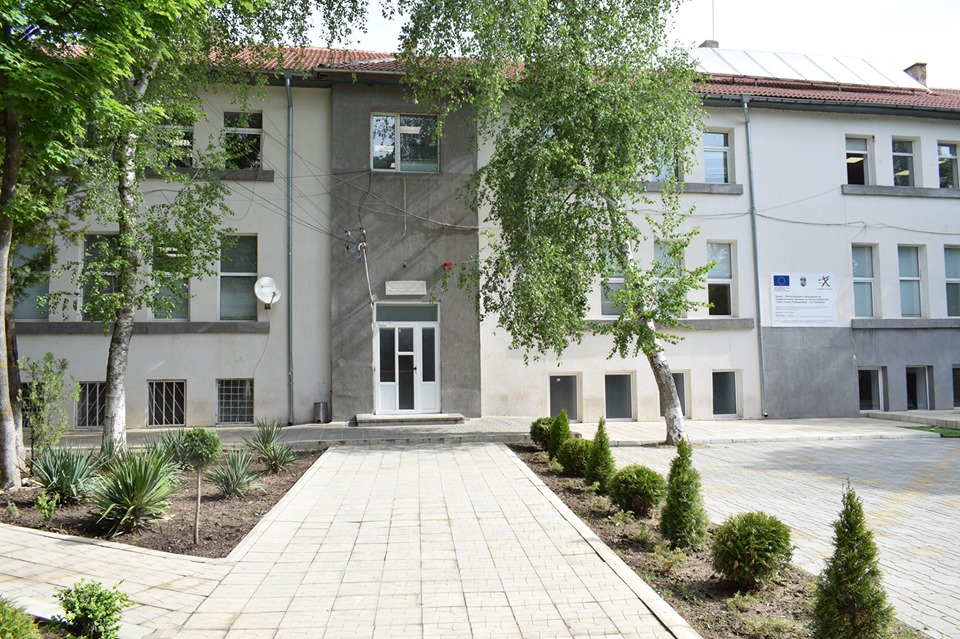 Гр. Суворово, област Варна
Тел: 05153 22 50; 05153 32 57;                    pgss.suvorovo@abv.bg 
GSM: 0889 800 852                                  http://www.pgss-suvorovo.com
Сертификат за качество
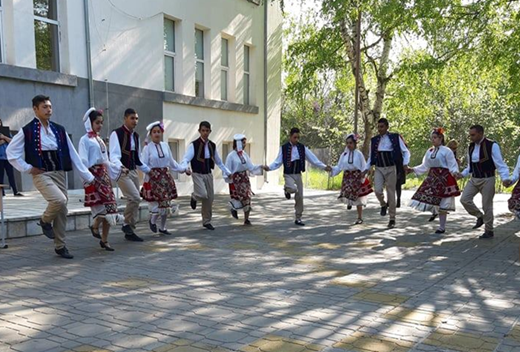 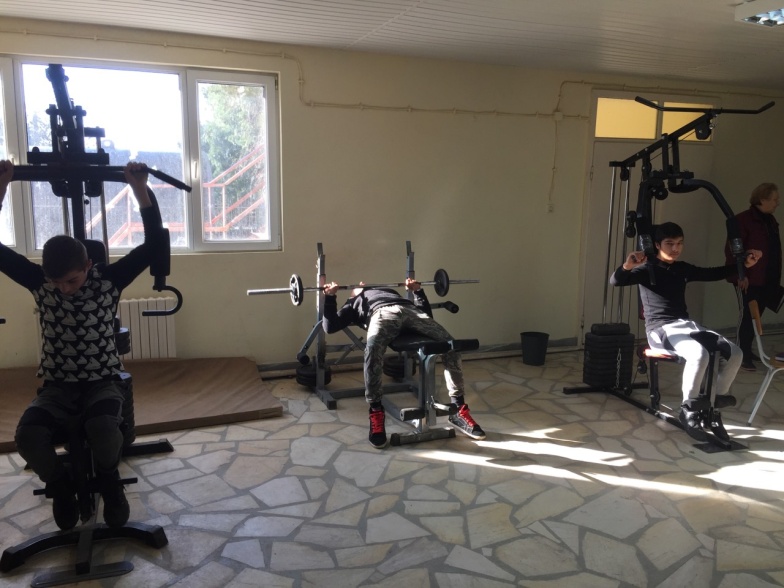 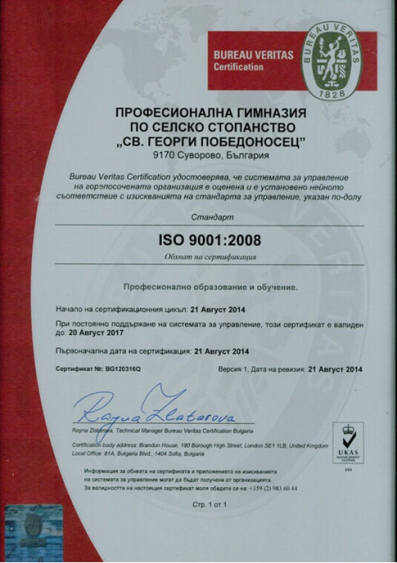 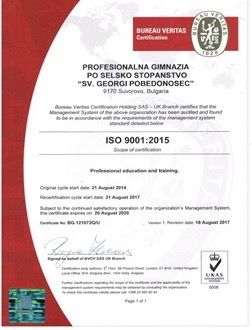 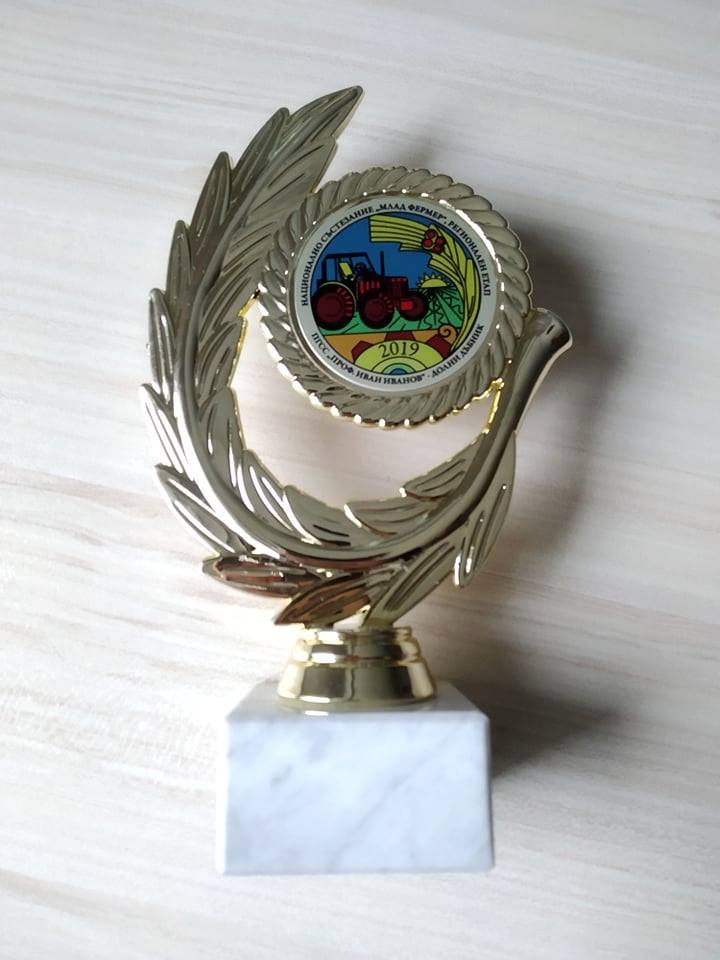 Харта за мобилност
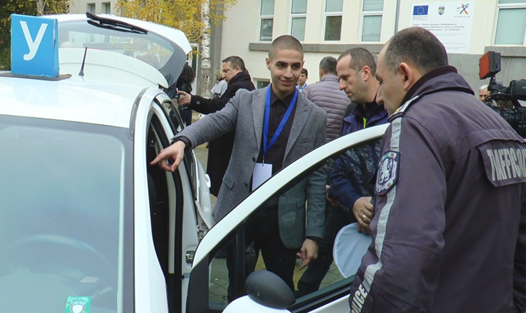 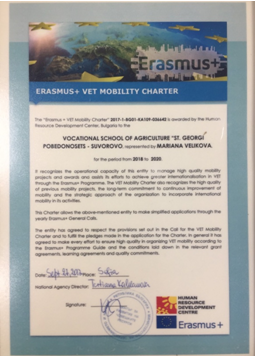 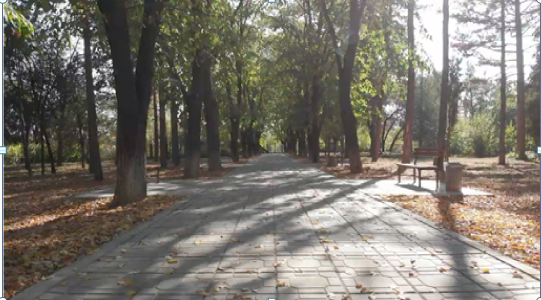 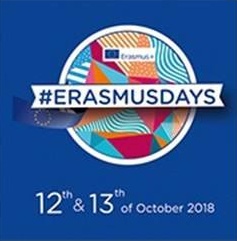 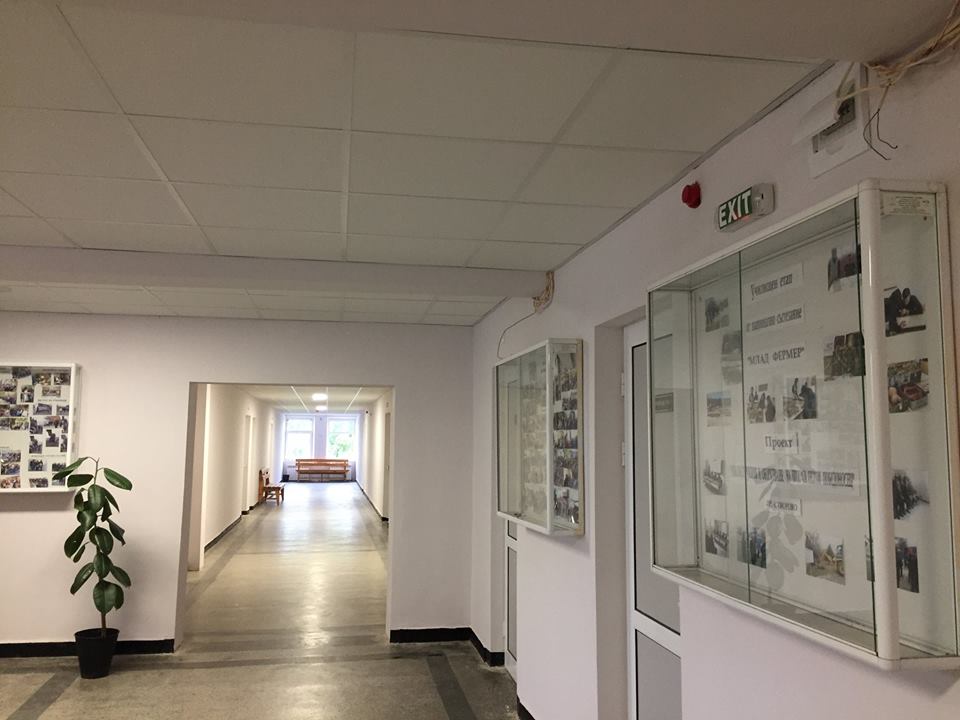 ВИЗИЯ
ПГСС „Свети Георги Победоносец“, гр. Суворово, е модерно конкурентноспособно училище,
    предлагащо качествено професионално образование, с високо  квалифицирани     
    педадогически  специалисти, проявяващи толерантност и загриженост към учениците 
    и зачитащи човешкото им достойнство и граждански права,  формиращи знания, 
    личностни умения  и компетентности,  национални и общочовешки добродетели, 
    изграждащи  личности с възможности за успешна социализация и професионална      
    реализация.
ДЪРЖАВЕН  ПЛАН – ПРИЕМ  2020/2021 г.
ИКОНОМИСТ  - ИНФОРМАТИК
      ИКОНОМИЧЕСКА ИНФОРМАТИКА
ТЕХНИК  ПО  ТРАНСПОРТНА  ТЕХНИКА/
       ПЪТНОСТРОИТЕЛНА   ТЕХНИКА
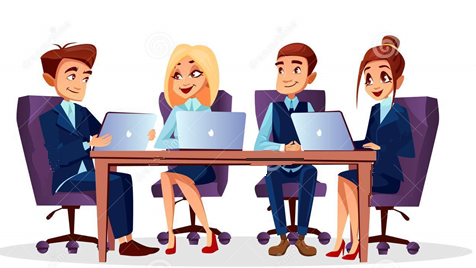 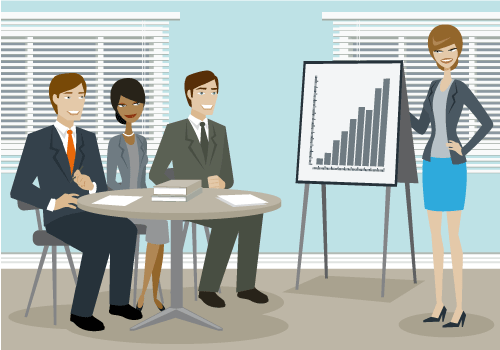 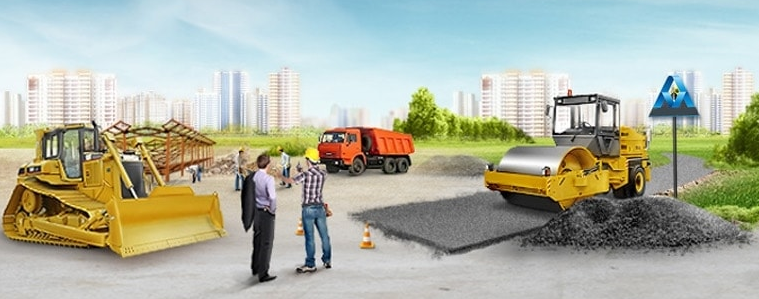 ТЕХНИК  - РАСТЕНИЕВЪД
       ТРАЙНИ НАСАЖДЕНИЯ
СПЕЦИАЛИСТИТЕ  СЕ РЕАЛИЗИРАТ  В:
Икономически сектор;
В малък и среден бизнес;
В държавни и общински предприятия, земеделски  кооперации, частни стопанства в областта 
      на лозарството и овощарството.
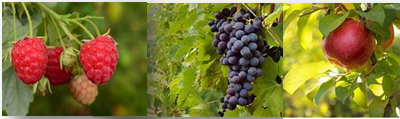 УЧЕНИЦИТЕ  СЕ  ОБУЧАВАТ 
В  ИНОВАТИВНА  ОБРАЗОВАТЕЛНА  СРЕДА
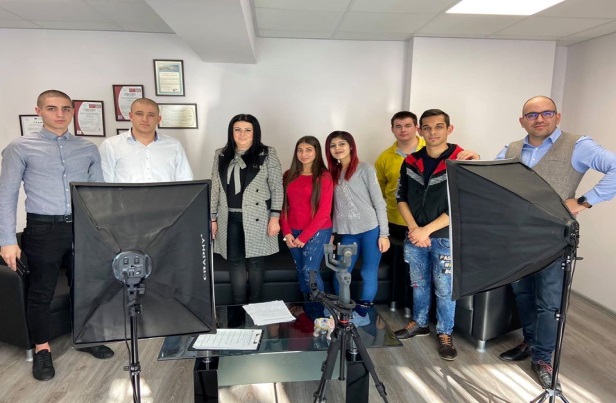 Креативни класни стаи - оборудвани  с най-ново   
    поколение лаптоп таблети;
  Компютърни зали;
  Високотехнологична лаборатория за  
     иновации;         
  Виртуална реалност - компютърна        
     технология;
  Телевизионно студио;
  Интернет и Wi- Fi - неограничен достъп.
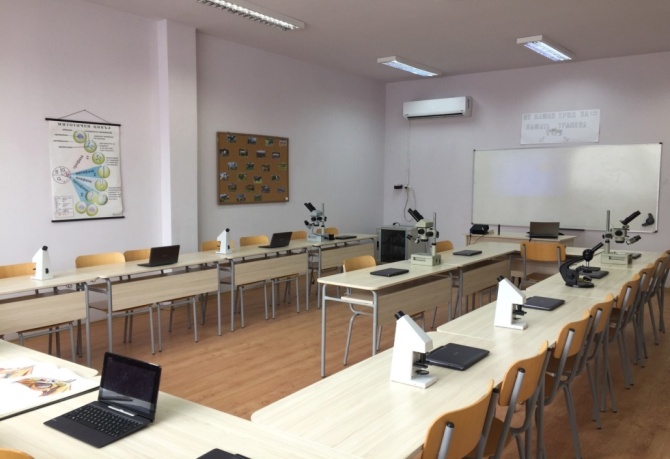 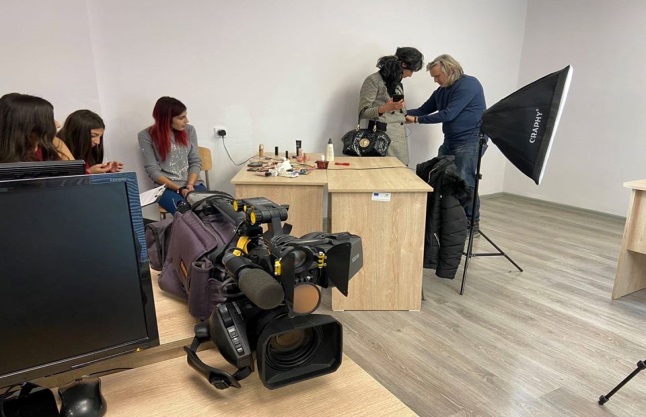 СЛЕД  УСПЕШЕН  КУРС  НА ОБУЧЕНИЕ,  УЧЕНИЦИТЕ   ПОЛУЧАВАТ:
   Диплома за завършено средно образование;
  Свидетелство за професионална квалификация;
  Сертификати – европейски формат  за   завършено  
     допълнително обучение по проекти;  
   Шофьорска книжка  кат. ”В”.
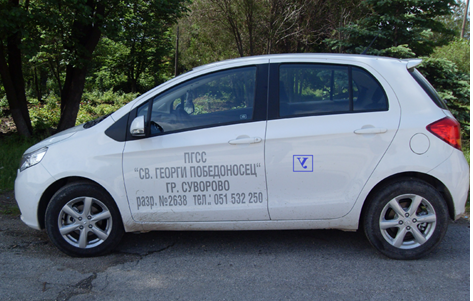